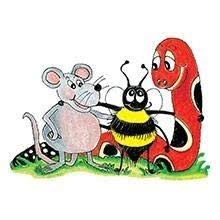 Jolly Grammar
5b-36
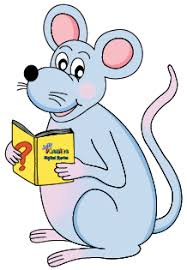 Spelling Test 36
school
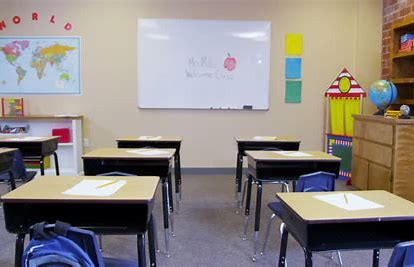 school
scholar
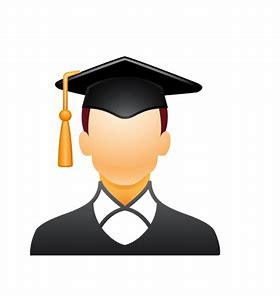 school
scholar
schedule
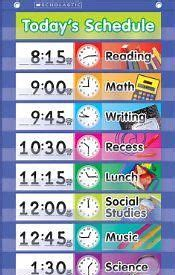 school
scholar
schedule
schwa
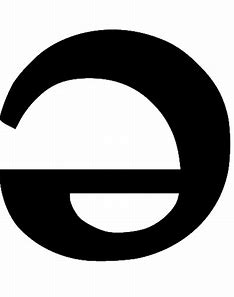 school
scholar
schedule
schwa
scheme
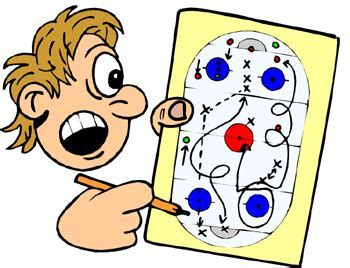 school
scholar
schedule
schwa
scheme
scholarship
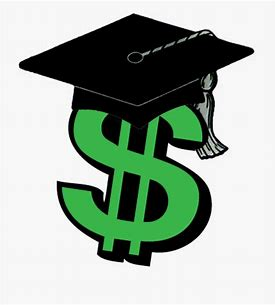 school
scholar
schedule
schwa
scheme
scholarship
schooner
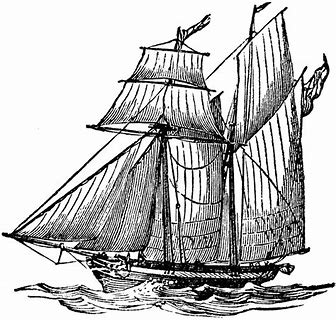 school
scholar
schedule
schwa
scheme
scholarship
schooner
eschew
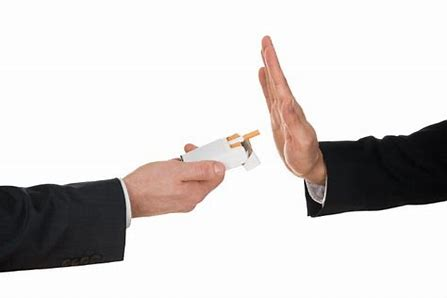 school
scholar
schedule
schwa
scheme
scholarship
schooner
eschew
schmooze
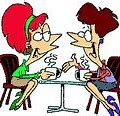 10. schemer
school
scholar
schedule
schwa
scheme
scholarship
schooner
eschew
schmooze
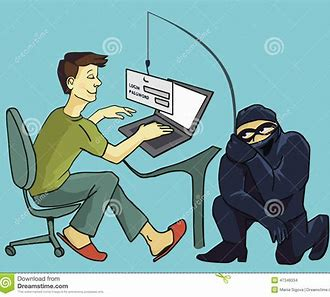 10. schemer
11. schnitzel
school
scholar
schedule
schwa
scheme
scholarship
schooner
eschew
schmooze
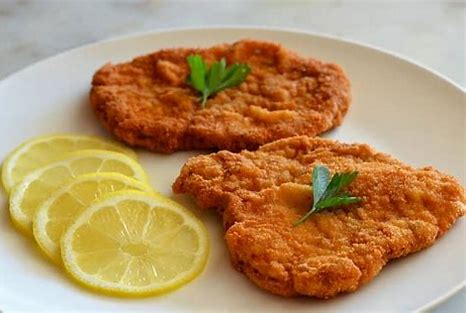 10. schemer
11. schnitzel
12. schoolteacher
school
scholar
schedule
schwa
scheme
scholarship
schooner
eschew
schmooze
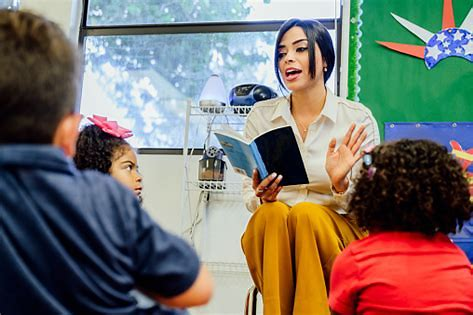 10. schemer
11. schnitzel
12. schoolteacher
13. kitsch
school
scholar
schedule
schwa
scheme
scholarship
schooner
eschew
schmooze
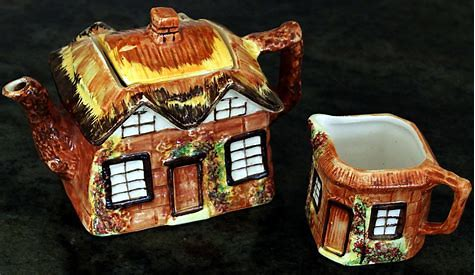 10. schemer
11. schnitzel
12. schoolteacher
13. kitsch
14. schmaltz
school
scholar
schedule
schwa
scheme
scholarship
schooner
eschew
schmooze
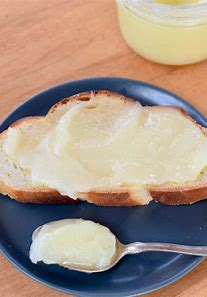 10. schemer
11. schnitzel
12. schoolteacher
13. kitsch
14. schmaltz
15. scherzo
school
scholar
schedule
schwa
scheme
scholarship
schooner
eschew
schmooze
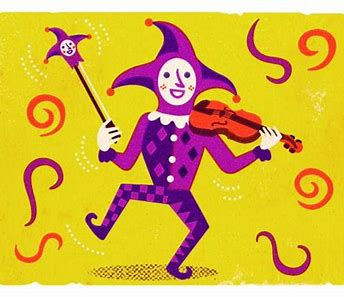 10. schemer
11. schnitzel
12. schoolteacher
13. kitsch
14. schmaltz
15. scherzo
16. schism
school
scholar
schedule
schwa
scheme
scholarship
schooner
eschew
schmooze
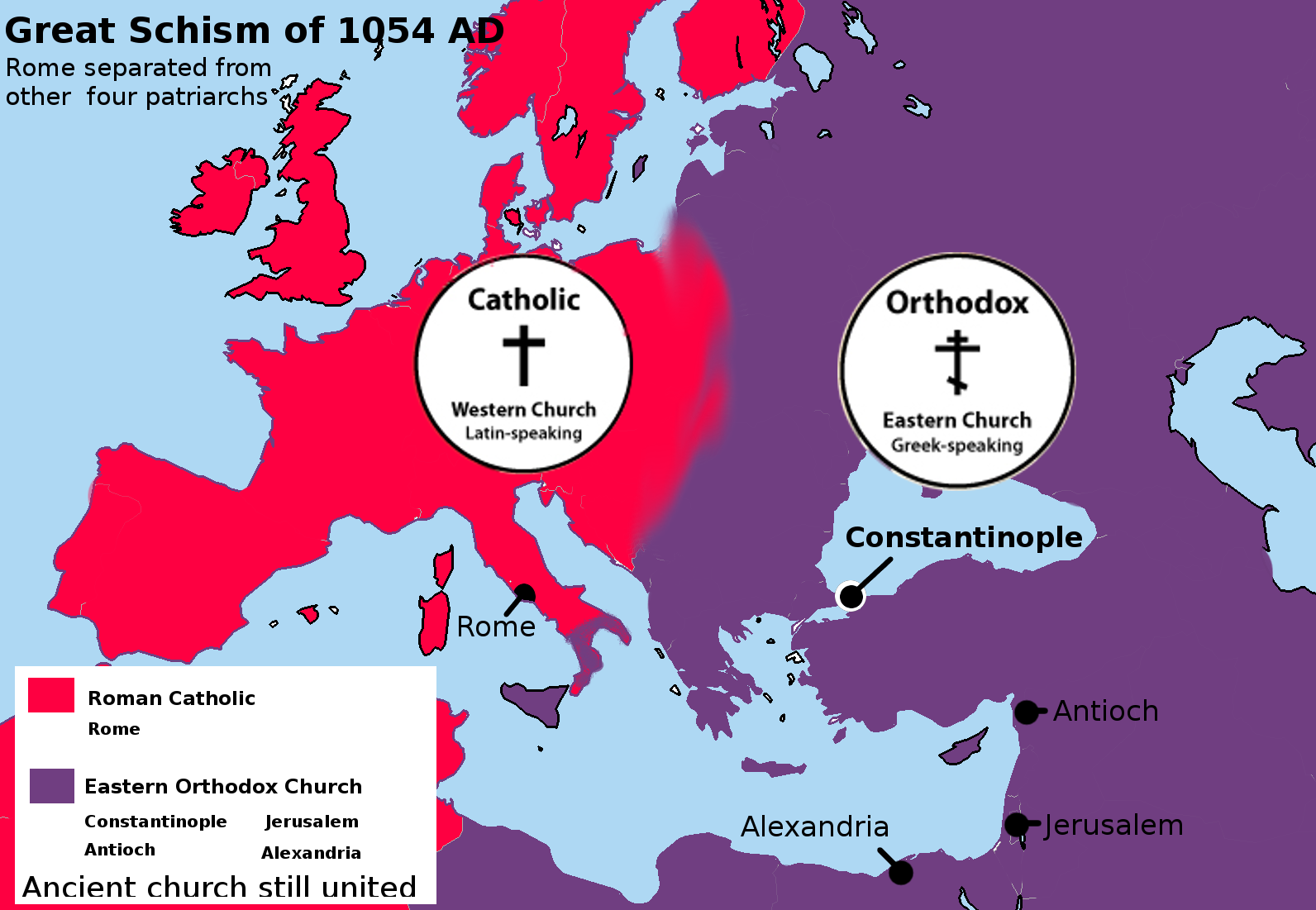 10. schemer
11. schnitzel
12. schoolteacher
13. kitsch
14. schmaltz
15. scherzo
16. schism
17. schematic
school
scholar
schedule
schwa
scheme
scholarship
schooner
eschew
schmooze
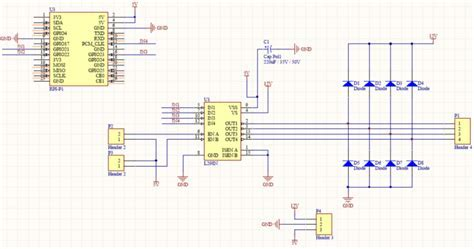 10. schemer
11. schnitzel
12. schoolteacher
13. kitsch
14. schmaltz
15. scherzo
16. schism
17. schematic
18. schizophrenic
school
scholar
schedule
schwa
scheme
scholarship
schooner
eschew
schmooze
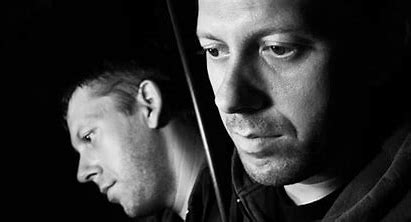 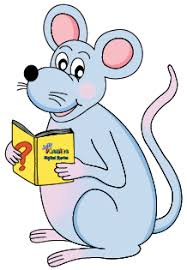 Let’s revise
Homophones and Homographs.
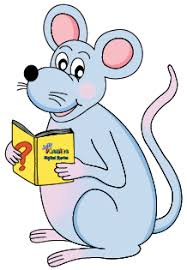 Let’s revise
Synonyms and Antonyms.
Synonyms:


Antonyms:
Synonyms:
Words with the same or similar meaning

Antonyms:
Synonyms:
Words with the same or similar meaning

Antonyms:
Words with an opposite meaning
Synonyms:
Words with the same or similar meaning

Antonyms:
Words with an opposite meaning
Synonyms:
Words with the same or similar meaning

Antonyms:
Words with an opposite meaning
large
 heavy
 right
 worse
 legal
 painful
Synonyms:
Words with the same or similar meaning

Antonyms:
Words with an opposite meaning
large
 heavy
 right
 worse
 legal
 painful
small
Synonyms:
Words with the same or similar meaning

Antonyms:
Words with an opposite meaning
large
 heavy
 right
 worse
 legal
 painful
small
 light
Synonyms:
Words with the same or similar meaning

Antonyms:
Words with an opposite meaning
large
 heavy
 right
 worse
 legal
 painful
small
 light
 left
Synonyms:
Words with the same or similar meaning

Antonyms:
Words with an opposite meaning
large
 heavy
 right
 worse
 legal
 painful
small
 light
 left
 better
Synonyms:
Words with the same or similar meaning

Antonyms:
Words with an opposite meaning
large
 heavy
 right
 worse
 legal
 painful
small
 light
 left
 better
 illegal
Synonyms:
Words with the same or similar meaning

Antonyms:
Words with an opposite meaning
large
 heavy
 right
 worse
 legal
 painful
small
 light
 left
 better
 illegal
 painless
Synonyms or Antonyms?
giant / huge
 awake / asleep
 broad / narrow
 journal / diary
 dry / wet
 answer / reply
 love / hate
 hall / corridor
 last / final
 friend / enemy
Synonyms or Antonyms?
giant / huge
 awake / asleep
 broad / narrow
 journal / diary
 dry / wet
 answer / reply
 love / hate
 hall / corridor
 last / final
 friend / enemy
synonyms
Synonyms or Antonyms?
giant / huge
 awake / asleep
 broad / narrow
 journal / diary
 dry / wet
 answer / reply
 love / hate
 hall / corridor
 last / final
 friend / enemy
synonyms
 antonyms
Synonyms or Antonyms?
giant / huge
 awake / asleep
 broad / narrow
 journal / diary
 dry / wet
 answer / reply
 love / hate
 hall / corridor
 last / final
 friend / enemy
synonyms
 antonyms
 antonyms
Synonyms or Antonyms?
giant / huge
 awake / asleep
 broad / narrow
 journal / diary
 dry / wet
 answer / reply
 love / hate
 hall / corridor
 last / final
 friend / enemy
synonyms
 antonyms
 antonyms
 synonyms
Synonyms or Antonyms?
giant / huge
 awake / asleep
 broad / narrow
 journal / diary
 dry / wet
 answer / reply
 love / hate
 hall / corridor
 last / final
 friend / enemy
synonyms
 antonyms
 antonyms
 synonyms
 antonyms
Synonyms or Antonyms?
giant / huge
 awake / asleep
 broad / narrow
 journal / diary
 dry / wet
 answer / reply
 love / hate
 hall / corridor
 last / final
 friend / enemy
synonyms
 antonyms
 antonyms
 synonyms
 antonyms
 synonyms
Synonyms or Antonyms?
giant / huge
 awake / asleep
 broad / narrow
 journal / diary
 dry / wet
 answer / reply
 love / hate
 hall / corridor
 last / final
 friend / enemy
synonyms
 antonyms
 antonyms
 synonyms
 antonyms
 synonyms
 antonyms
Synonyms or Antonyms?
giant / huge
 awake / asleep
 broad / narrow
 journal / diary
 dry / wet
 answer / reply
 love / hate
 hall / corridor
 last / final
 friend / enemy
synonyms
 antonyms
 antonyms
 synonyms
 antonyms
 synonyms
 antonyms
 synonyms
Synonyms or Antonyms?
giant / huge
 awake / asleep
 broad / narrow
 journal / diary
 dry / wet
 answer / reply
 love / hate
 hall / corridor
 last / final
 friend / enemy
synonyms
 antonyms
 antonyms
 synonyms
 antonyms
 synonyms
 antonyms
 synonyms
 synonyms
Synonyms or Antonyms?
giant / huge
 awake / asleep
 broad / narrow
 journal / diary
 dry / wet
 answer / reply
 love / hate
 hall / corridor
 last / final
 friend / enemy
synonyms
 antonyms
 antonyms
 synonyms
 antonyms
 synonyms
 antonyms
 synonyms
 synonyms
 antonyms
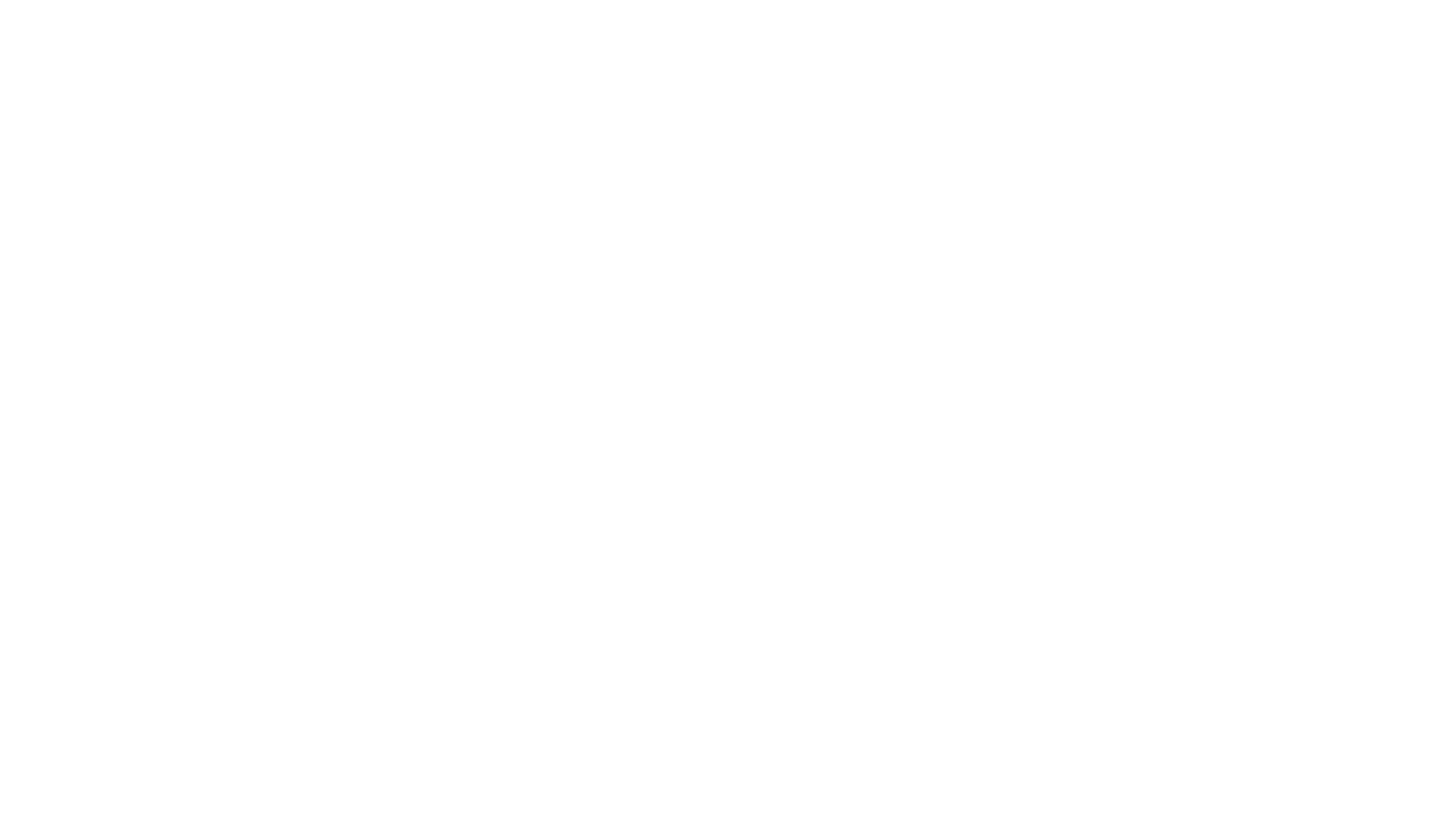 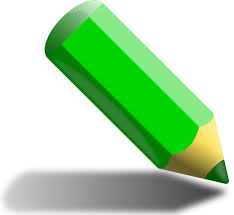 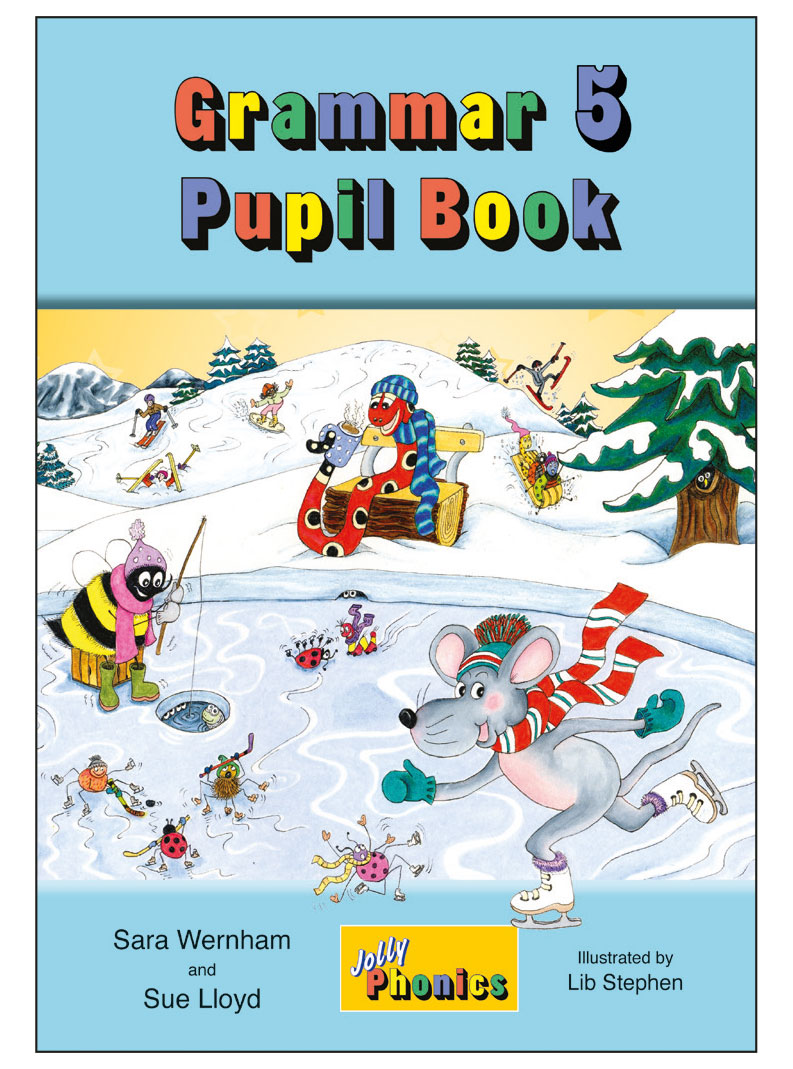 Activity Page
Antonyms and Synonyms
Write an antonym for each of the words below.
agreement
awkward
forward
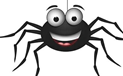 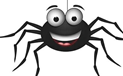 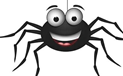 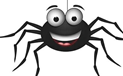 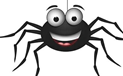 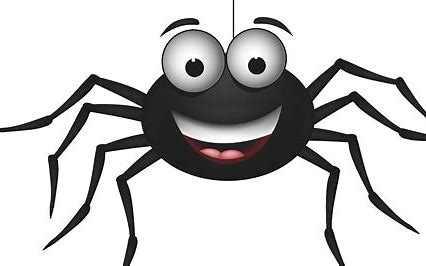 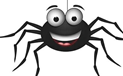 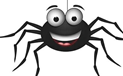 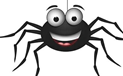 Write a synonym for each of the words below.
argument
afterwards
ailment
Write an antonym for each of the words below.
awkward
forward

 backward
agreement
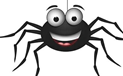 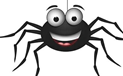 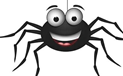 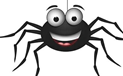 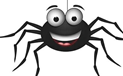 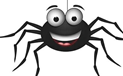 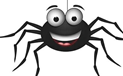 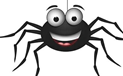 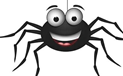 Write a synonym for each of the words below.
argument
afterwards
ailment
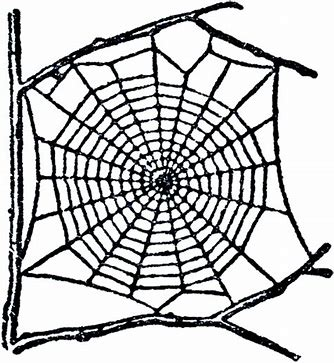 Write an antonym for each of the words below.
awkward
forward

 backward
agreement

  disagreement
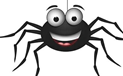 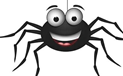 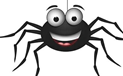 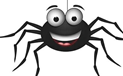 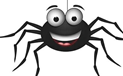 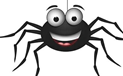 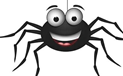 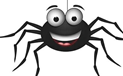 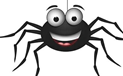 Write a synonym for each of the words below.
argument
afterwards
ailment
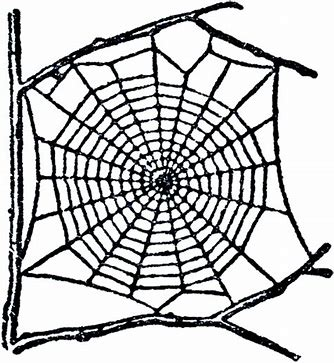 Write an antonym for each of the words below.
awkward

 graceful
forward

 backward
agreement

  disagreement
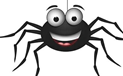 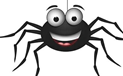 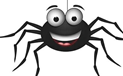 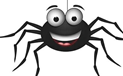 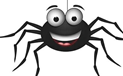 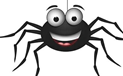 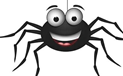 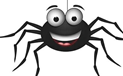 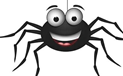 Write a synonym for each of the words below.
argument
afterwards
ailment
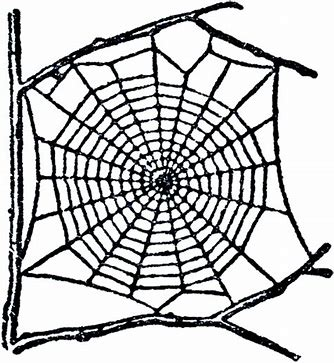 Write an antonym for each of the words below.
awkward

 graceful
forward

 backward
agreement

  disagreement
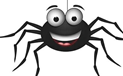 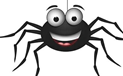 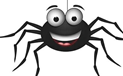 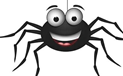 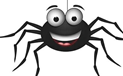 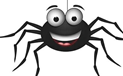 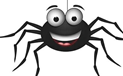 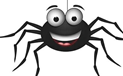 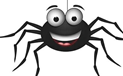 Write a synonym for each of the words below.
argument
afterwards
ailment
illness
sickness
disease
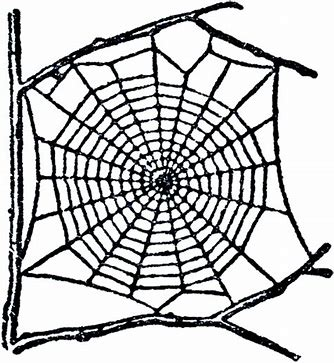 Write an antonym for each of the words below.
awkward

 graceful
forward

 backward
agreement

  disagreement
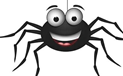 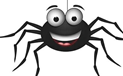 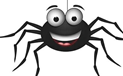 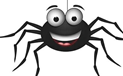 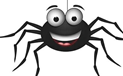 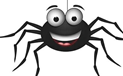 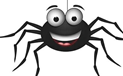 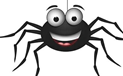 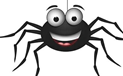 Write a synonym for each of the words below.
argument
fight
quarrel
 disagreement
afterwards
ailment
illness
sickness
disease
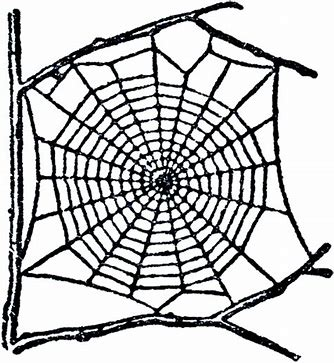 Write an antonym for each of the words below.
awkward

 graceful
forward

 backward
agreement

  disagreement
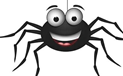 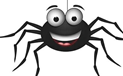 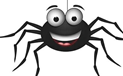 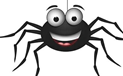 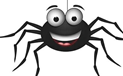 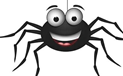 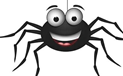 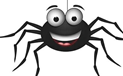 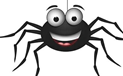 Write a synonym for each of the words below.
argument
fight
quarrel
 disagreement
afterwards
later
next
then
ailment
illness
sickness
disease
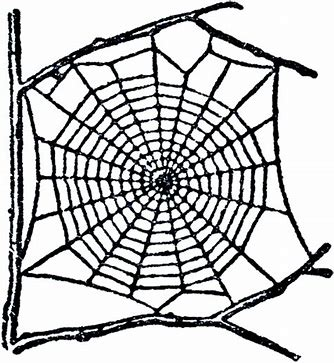 superb
 great 
 fantastic 
 excellent
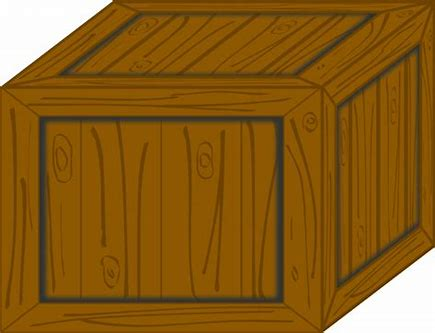 superb
 great 
 fantastic 
 excellent
 poor 
 awful 
 terrible
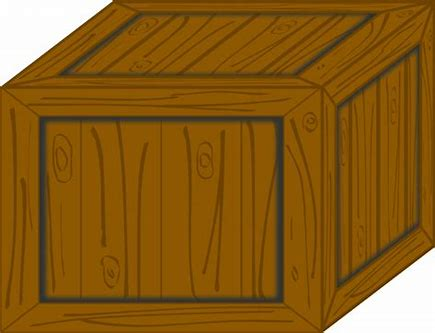 superb
 great 
 fantastic 
 excellent
 poor 
 awful 
 terrible
brave
 bold 
 heroic 
 fearless
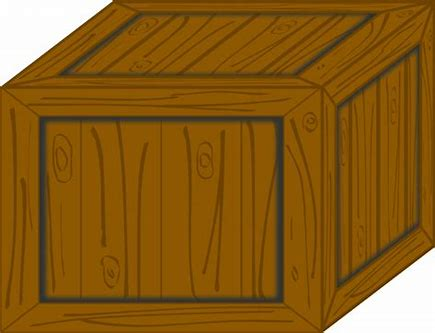 superb
 great 
 fantastic 
 excellent
 poor 
 awful 
 terrible
brave
 bold 
 heroic 
 fearless
 cowardly 
 timid 
 fearful
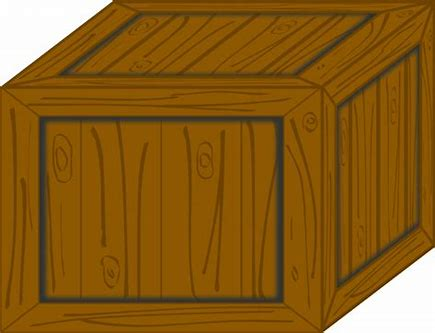 superb
 great 
 fantastic 
 excellent
 poor 
 awful 
 terrible
brave
 bold 
 heroic 
 fearless
 cowardly 
 timid 
 fearful
horrible
 nasty 
 horrid 
 unpleasant
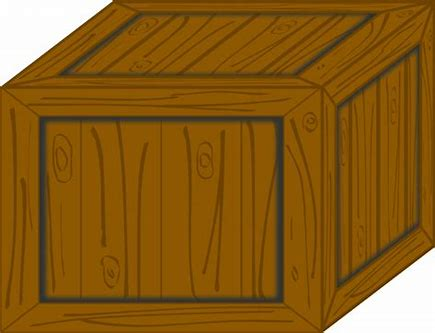 superb
 great 
 fantastic 
 excellent
 poor 
 awful 
 terrible
brave
 bold 
 heroic 
 fearless
 cowardly 
 timid 
 fearful
horrible
 nasty 
 horrid 
 unpleasant
 nice 
 pleasant 
 lovely
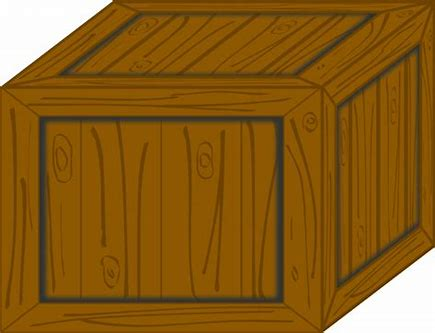 superb
 great 
 fantastic 
 excellent
 poor 
 awful 
 terrible
brave
 bold 
 heroic 
 fearless
 cowardly 
 timid 
 fearful
horrible
 nasty 
 horrid 
 unpleasant
 nice 
 pleasant 
 lovely
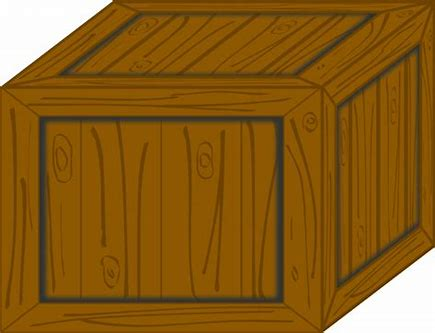 dangerous
 risky 
 unsafe 
 hazardous
superb
 great 
 fantastic 
 excellent
 poor 
 awful 
 terrible
brave
 bold 
 heroic 
 fearless
 cowardly 
 timid 
 fearful
horrible
 nasty 
 horrid 
 unpleasant
 nice 
 pleasant 
 lovely
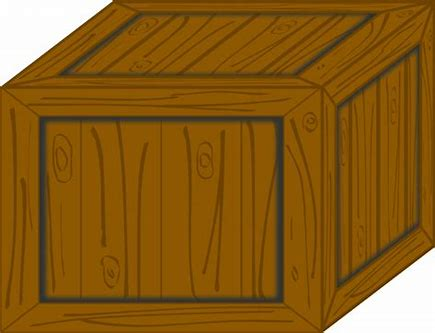 dangerous
 risky 
 unsafe 
 hazardous
 safe 
 secure 
 protected
superb
 great 
 fantastic 
 excellent
 poor 
 awful 
 terrible
brave
 bold 
 heroic 
 fearless
 cowardly 
 timid 
 fearful
horrible
 nasty 
 horrid 
 unpleasant
 nice 
 pleasant 
 lovely
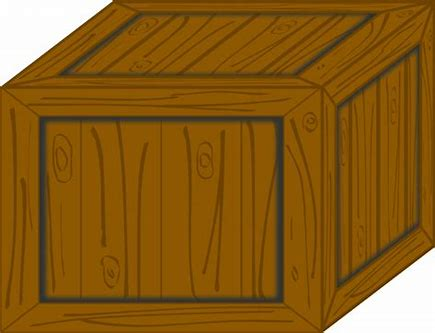 dangerous
 risky 
 unsafe 
 hazardous
 safe 
 secure 
 protected
miniature
 tiny 
 small 
 little
superb
 great 
 fantastic 
 excellent
 poor 
 awful 
 terrible
brave
 bold 
 heroic 
 fearless
 cowardly 
 timid 
 fearful
horrible
 nasty 
 horrid 
 unpleasant
 nice 
 pleasant 
 lovely
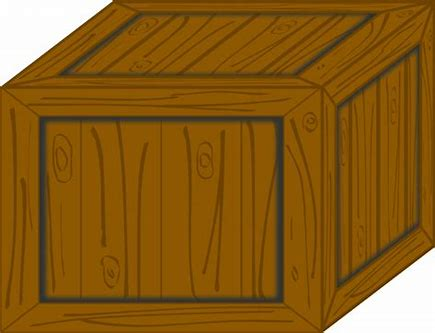 dangerous
 risky 
 unsafe 
 hazardous
 safe 
 secure 
 protected
miniature
 tiny 
 small 
 little
 big 
 large 
 huge
superb
 great 
 fantastic 
 excellent
 poor 
 awful 
 terrible
brave
 bold 
 heroic 
 fearless
 cowardly 
 timid 
 fearful
horrible
 nasty 
 horrid 
 unpleasant
 nice 
 pleasant 
 lovely
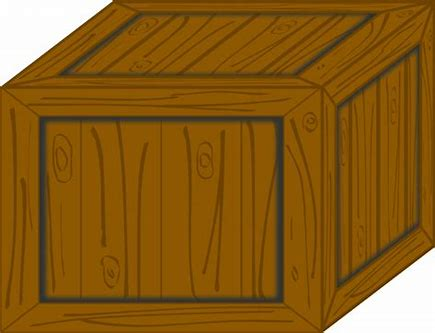 dangerous
 risky 
 unsafe 
 hazardous
 safe 
 secure 
 protected
miniature
 tiny 
 small 
 little
 big 
 large 
 huge
complicated
 confusing 
 difficult 
 involved
superb
 great 
 fantastic 
 excellent
 poor 
 awful 
 terrible
brave
 bold 
 heroic 
 fearless
 cowardly 
 timid 
 fearful
horrible
 nasty 
 horrid 
 unpleasant
 nice 
 pleasant 
 lovely
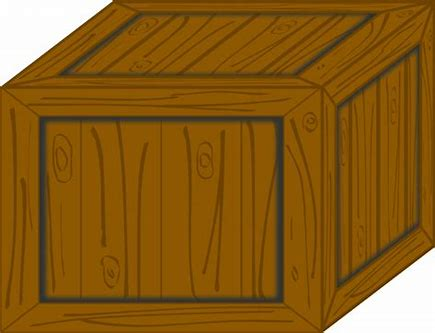 dangerous
 risky 
 unsafe 
 hazardous
 safe 
 secure 
 protected
miniature
 tiny 
 small 
 little
 big 
 large 
 huge
complicated
 confusing 
 difficult 
 involved
 easy 
 simple 
 straightforward
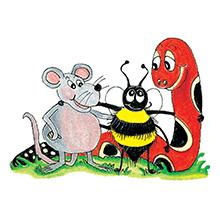 See you
 next time!